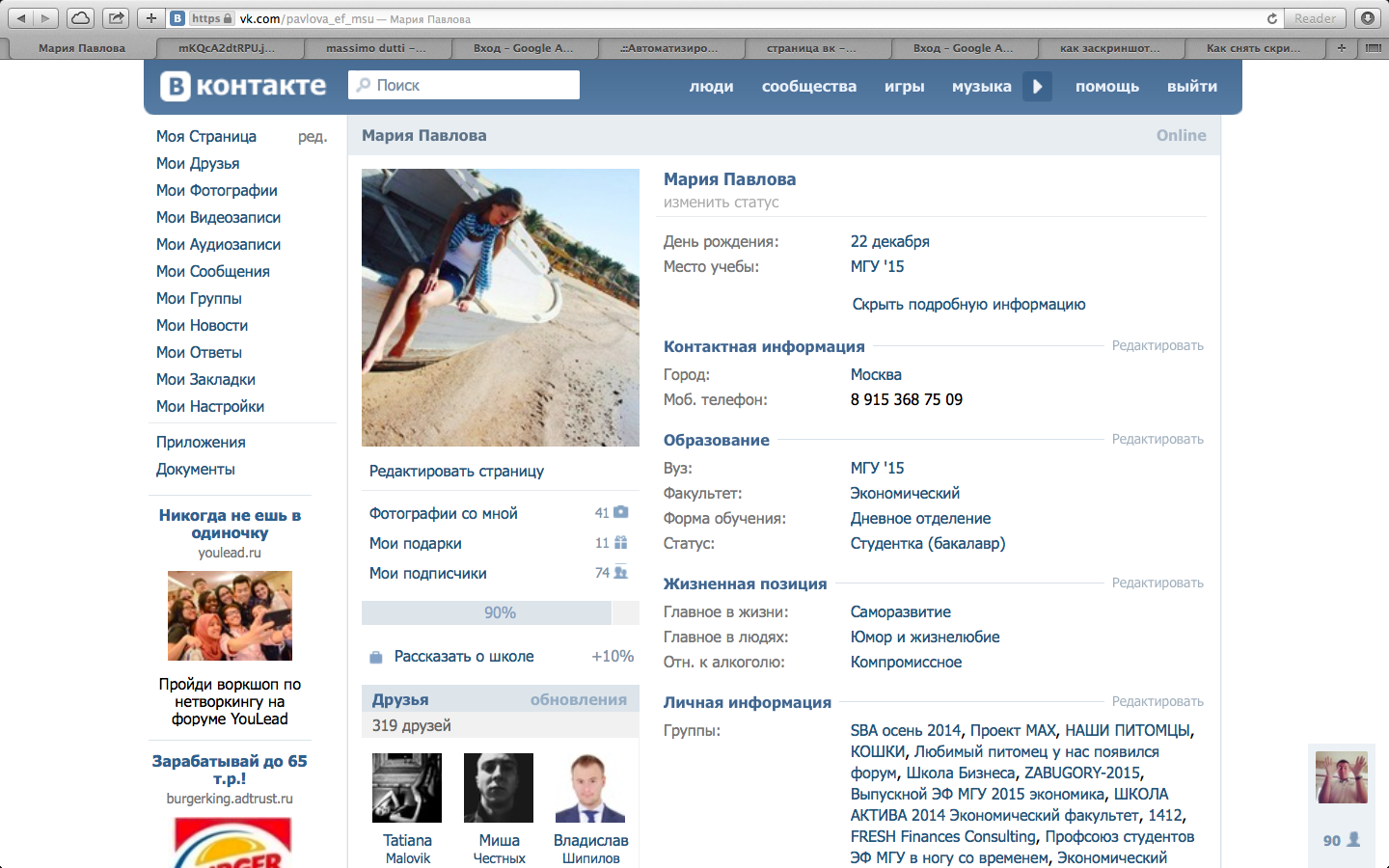 Балицкий Егор Георгиевич
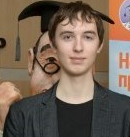 16 октября 1994
Курс                                        4
Номер                                    401
академической группы
Опыт участия  в общественной деятельности 

Чем Вы интересуетесь? Чем занимаетесь по жизни?
Студенческий совет ЭФ, ОПК,  Профсоюзный комитет ЭФ

Компьютерные игры, книги, общественная деятельность
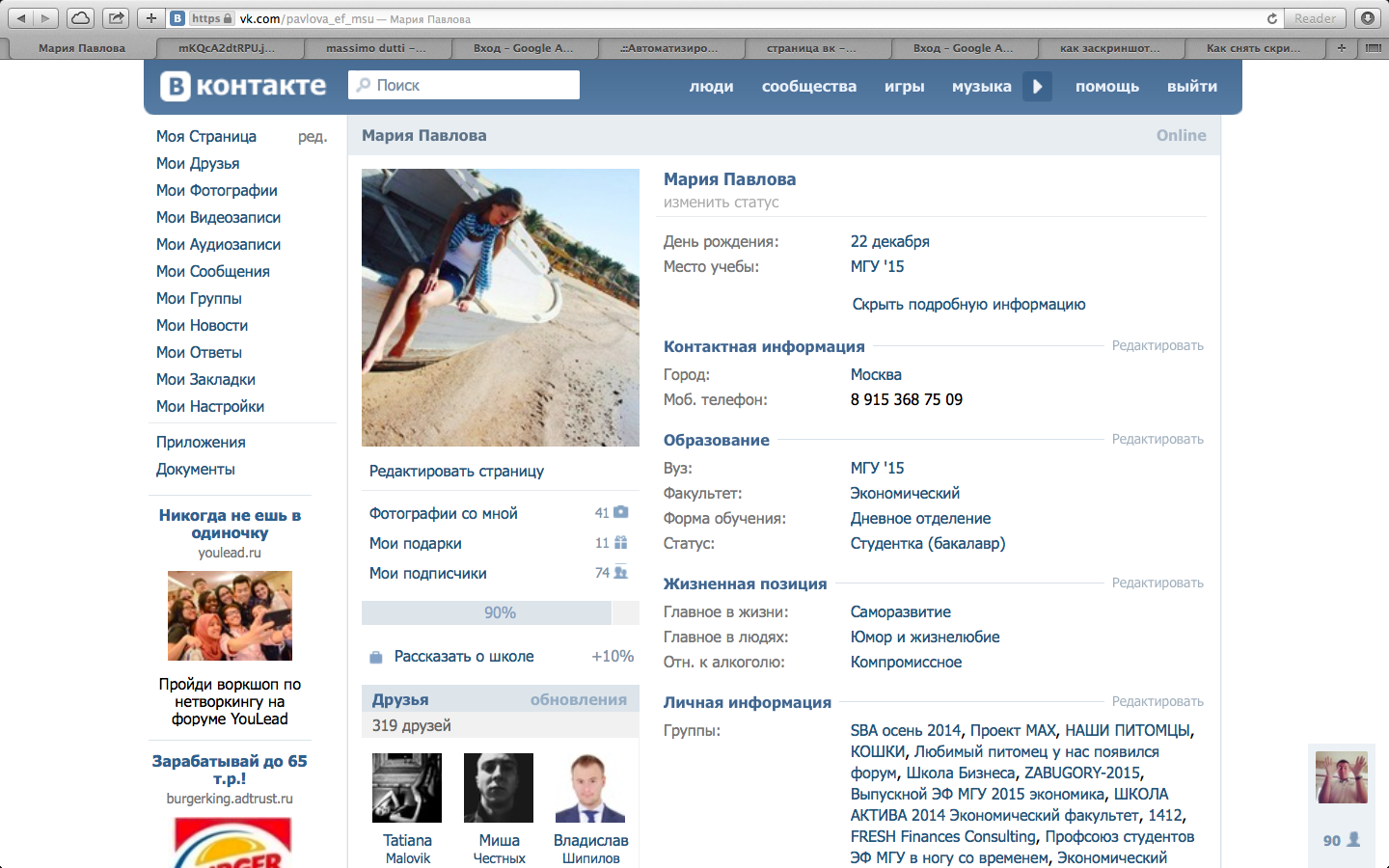 Брызгалин Виктор Аркадьевич
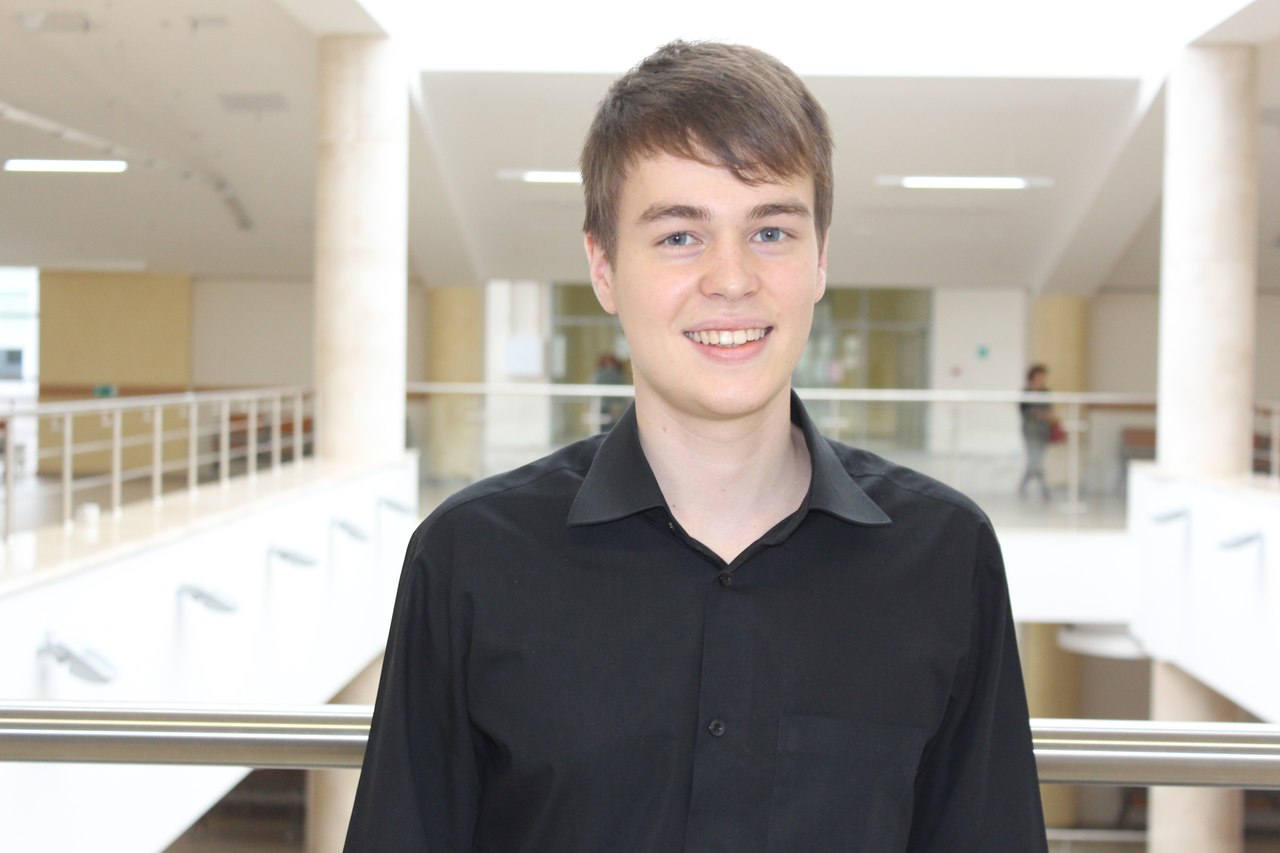 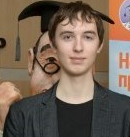 12 марта 1994
Курс                                        4
Номер                                    405
академической группы
tLF5cKiifGE.jpg
Участник студенческих объединений с первого курса (Студком Профкома, Студсовета и Студкома), профорг группы, обеспечивал получение студентами путевок в лагерь Буревестник,  участие в организации Дня эконома 2011-2013, занимался организацией стипендиального обеспечения, помочь в решении всех возникающих вопросов – 3 года.

Интересуюсь экономикой, историей, спортом (футбол, теннис, плавание), искусством (во всем его многообразии), философией, политикой. Люблю читать хорошие книги.
Опыт участия  в общественной деятельности 








Чем Вы интересуетесь? Чем занимаетесь по жизни?
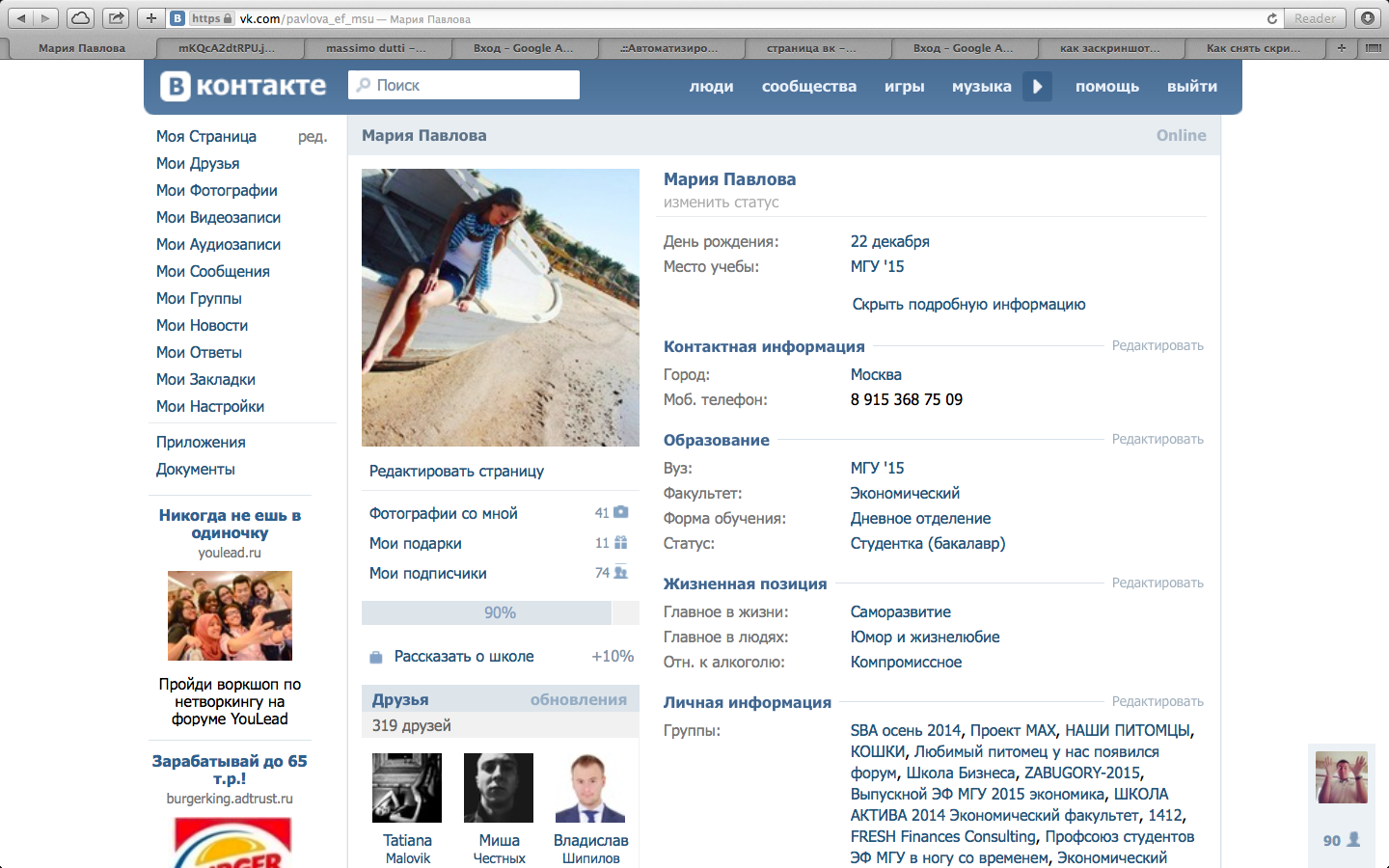 Павлова Мария Сергеевна
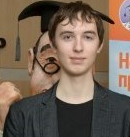 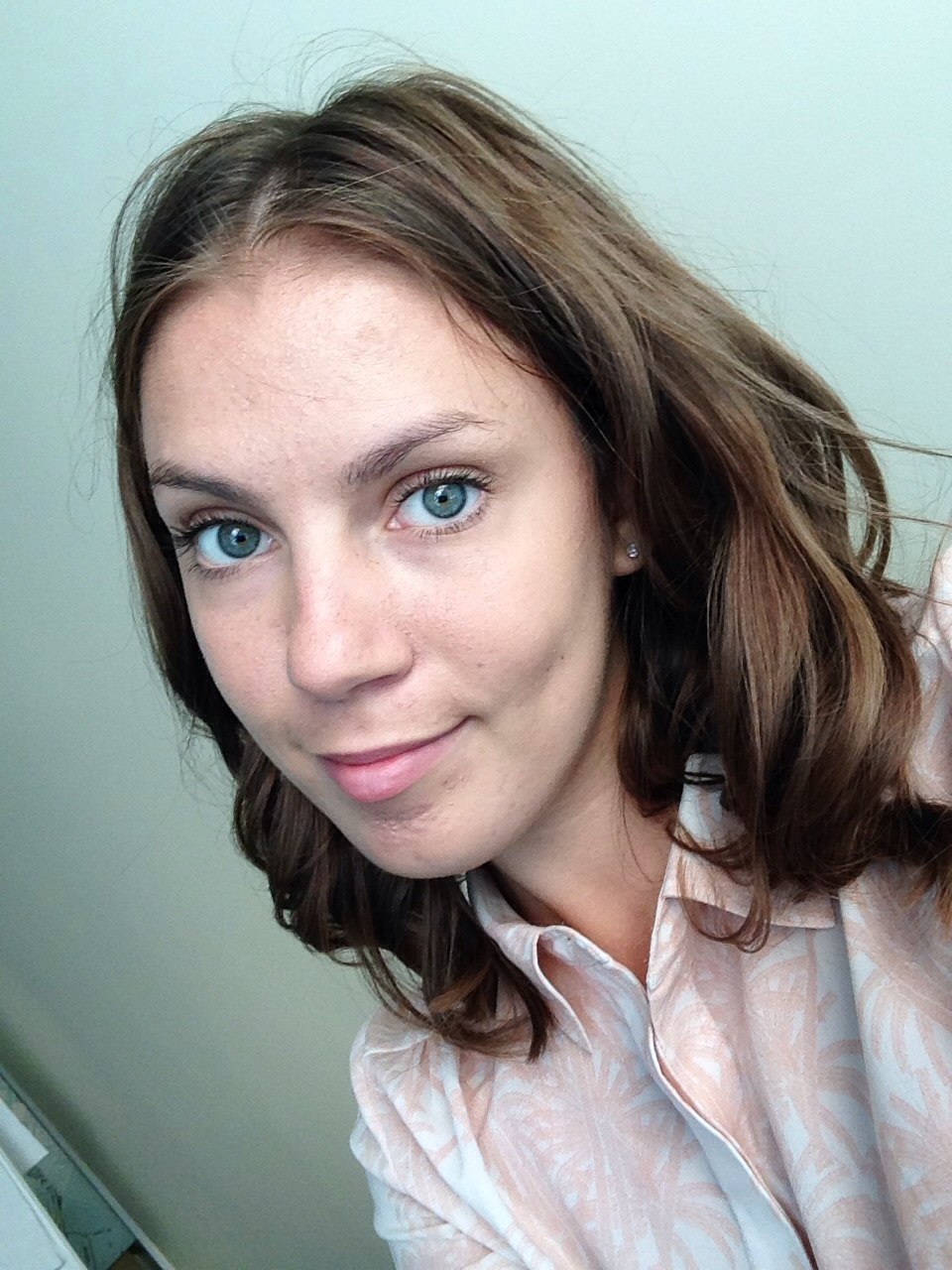 22 декабря 1993
Курс                                        4
Номер                                    407
академической группы
mEPbE7vJXaE.jpg
Опыт участия  в общественной деятельности 





Чем Вы интересуетесь? Чем занимаетесь по жизни?
3 года  учебы на ЭФ МГУ = 3 года участия в общественной деятельности: Студенческий совет ЭФ 2011-2014, организация Дней Эконома  2011-2013,  помощь в организации Школы актива-2013 и многое другое! 

Посещаю бизнес-курс повышения персональной и бизнес-эффективности. Читаю специализированную литературу, посещаю мастер-классы, участвую в кейс-чемпионатах. Активна в спорте: бег, настольный теннис, по возможности баскетбол. Занимаюсь  общественнуой жизнью на факультете.
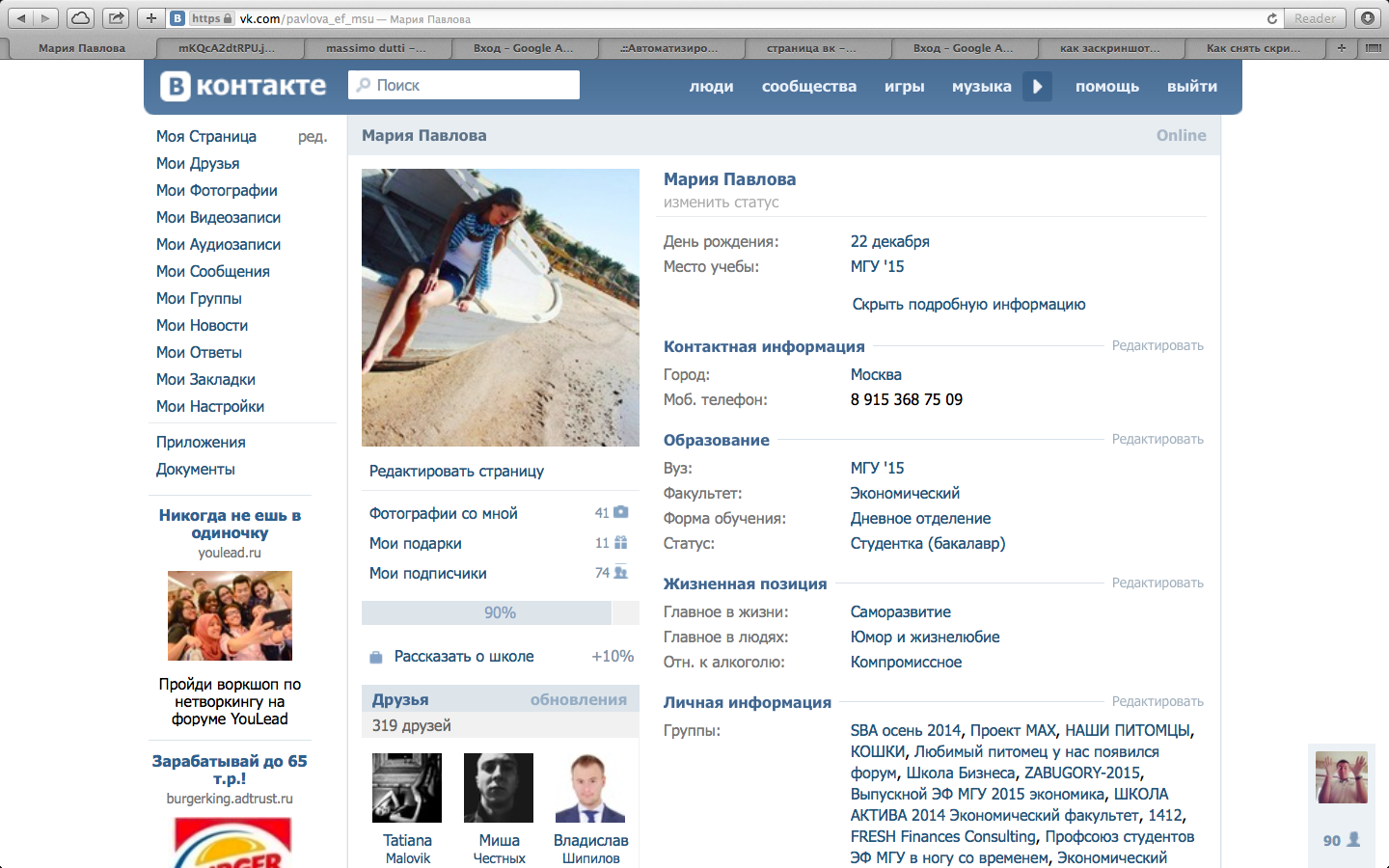 Минина Анастасия Владимировна
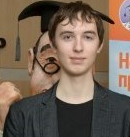 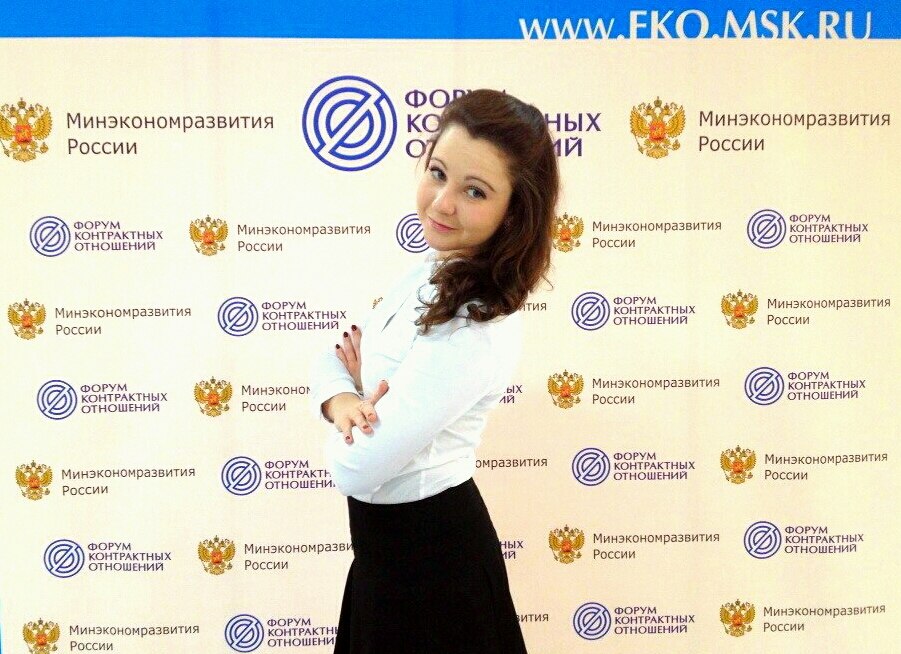 10 ноября 1994
Курс                                        4
Номер                                    410
академической группы
Организатор Дня рождения ЭФ 2011-2014гг.
Участник Школы Актива 2012г.
Организатор Школы Актива 2013-2014гг. и Студенческой Весны МГУ 2013г.
Участник научно-практической конференции   « Студенческое самоуправление в МГУ» 2013г. Сотрудник Приемной комиссии 2013г.
Организатор Открытого чемпионата школ по экономике 2013-2014гг.Организатор ОЧ -Закрытый день открытых дверей 2013-2014гг.Организатор «Форум регионов России» 2014г.Организатор «Форум контрактных отношений» 2014г. 
Свободное время посвящаю участию в различных мероприятиях, а также их организации. Активный отдых. Танцы. Чтение книг.
Опыт участия  в общественной деятельности 











Чем Вы интересуетесь? Чем занимаетесь по жизни?
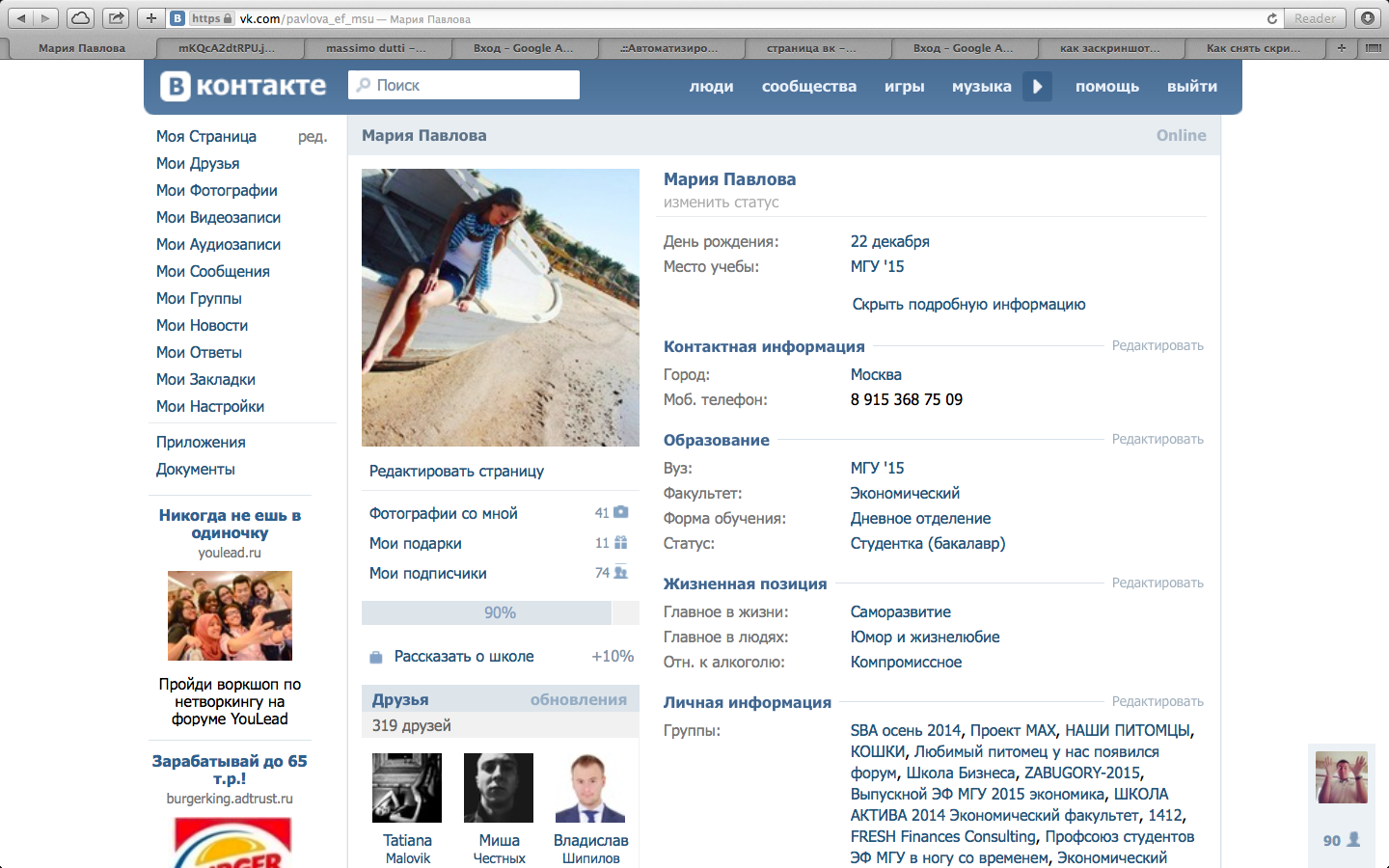 Носов Владимир Игоревич
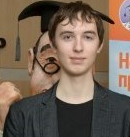 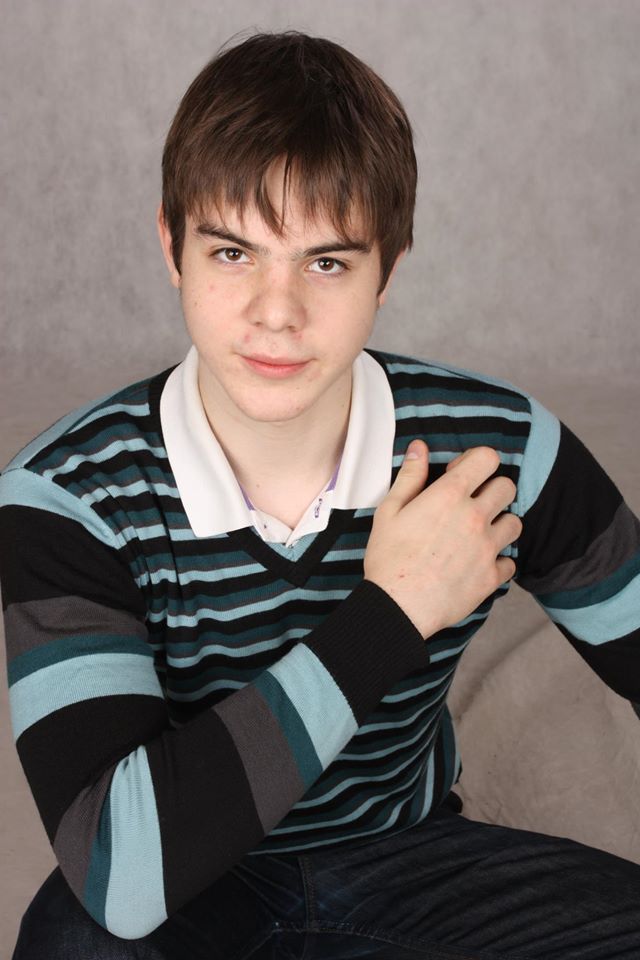 30 марта  1993
Курс                                        4
Номер                                    403
академической группы
Опыт участия  в общественной деятельности 

Чем Вы интересуетесь? Чем занимаетесь по жизни?
С 2012 года председатель ЭФ ОСК МГУ 

Саморазвитие